Фізика тонких плівок
Ніконова Аліна Олександрівна
НАНЕСЕННЯ ПЛІВОК МЕТОДОМ ТЕРМІЧНОГО ВИПАРОВУВАННЯ 
Випарники з резистивним нагріванням 
Випарники з безпосереднім нагріванням 
Випарники з непрямим нагріванням 
Дротяні випарники
Стрічкові випарники
Тигельні випарники
ВИПАРНИКИ З ЕЛЕКТРОННО-ПРОМЕНЕВИМ НАГРІВАННЯМ
ЛЕКЦІЯ 3
При вирощуванні плівок випаровуванням у вакуумі, процес зводиться до створення потоку пари, яка створюється джерелом, нагрітим до вибраної температури. Пара, пройшовши деякий шлях, конденсуються на підкладці. Випаровування, тобто перехід речовини в пароподібний стан, відбувається, коли з підвищенням температури середня коливальна енергія його частинок зростає настільки, що стає вище енергії зв’язку з іншими частинками, і вони залишають поверхню (випаровуються) та поширюються у вільному просторі. Умовною, практично встановленою температурою випаровування вважається температура, при якій тиск насиченої пари речовини складає приблизно 1,3 Па.
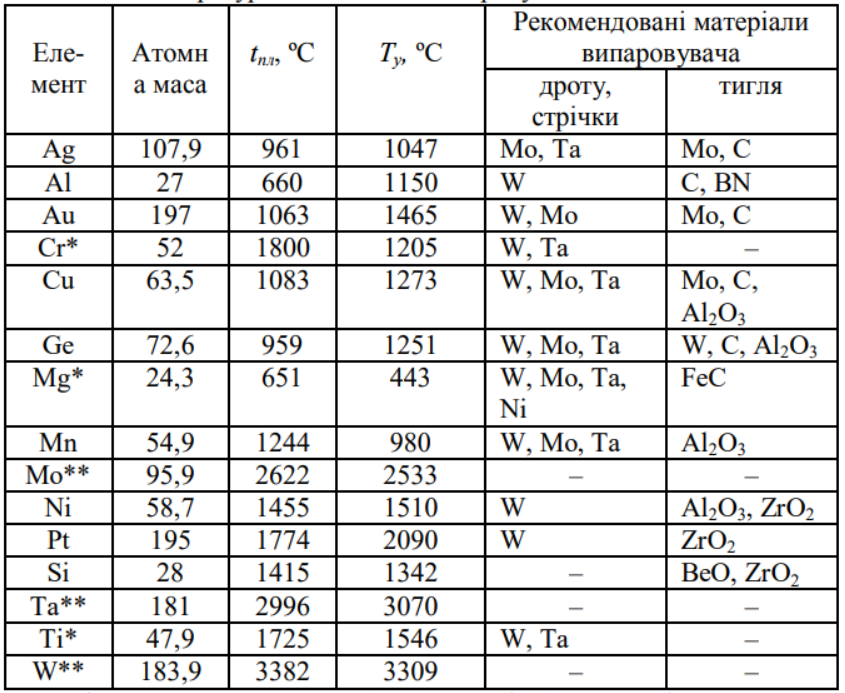 НАНЕСЕННЯ ПЛІВОК МЕТОДОМ ТЕРМІЧНОГО ВИПАРОВУВАННЯ
*Випаровується з твердого стану (сублімується)
**Рекомендується випаровування електронно-променевим нагріванням чи розпиленням йонним бомбардуванням.
Потік речовини, яка випаровується, що складається з молекул (атомів), які не зазнають на своєму шляху зіткнень і розсіювань та рухаються внаслідок цього прямолінійно, називають молекулярним потоком
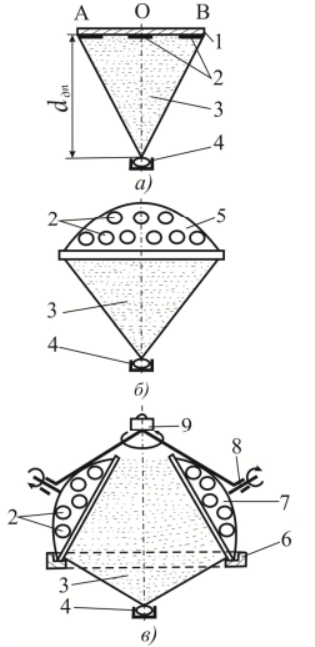 Схеми осадження плівок
Площа випарників речовин у багато разів менше площі підкладкотримачів (тому їх називають точковими джерелами). У результаті домогтися рівномірності потоку неможливо. Як видно з рис. а, швидкість нанесення плівки буде неоднакова в точці О і в точках А і В: чим далі від осі OS ці точки, тим нижча швидкість нанесення плівки і тим менша її товщина за даний час нанесення. При плоскому підкладкотримачі нерівномірність товщини плівки складає ±20%.
На практиці застосовують більш складні способи, одним із яких є надання підкладкотримачеві сферичної форми (рис.б).
Нагрівання електропровідного тіла, що володіє високим електричним опором при проходженні через нього електричного струму, називають резистивним. При цьому, як правило, використовують змінний струм. 

Переваги резистивного нагрівання – високий ККД, низька вартість устаткування, безпека в роботі (низька напруга на затискачах) і малі габаритні розміри. Факторами, що обмежують застосування випарників з резистивним нагріванням, є можливість забруднення плівки матеріалом нагрівача, а також малий ресурс роботи через старіння 29 (руйнування) нагрівача, що вимагає його періодичної (іноді досить частої) заміни. 

Випарники цього типу різних конструктивних варіантів можуть бути з безпосереднім чи з непрямим нагріванням речовини, що випаровується
Випарники з резистивним нагріванням
У випарниках з безпосереднім нагріванням струм у кілька десятків ампер проходить безпосередньо через матеріал, що випаровується. Такий метод випарювання може бути застосований тільки для металів, що сублімуються, тобто металів, температура плавлення яких вище температури випаровування (хром, титан і ін. – див. табл. 2.1) . Основа перевага цих випарників – відсутність теплового контакту між їхніми нагрітими елементами і металом, що випаровується, що забезпечує високу чистоту нанесеної плівки. Однак вони забезпечують низьку швидкість випаровування, дають можливість випаровувати малу кількість матеріалу, що може бути використаний тільки у вигляді стрічки чи дроту, а також не дозволяють випаровувати діелектрики і більшість металів. Переріз таких випарників повинен бути однаковим на всій довжині, інакше в місці звуження виникає перегрів, і вони перегоряють.
випарники з безпосереднім нагріванням струму
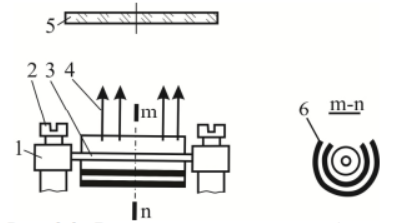 Випарник з резистивним безпосереднім нагріванням: 1 – контактний затискач, 2 – гвинт, 3 – матеріал, що випаровується, 4 – потік пари, 5 – підкладка, 6 – багатошаровий екран
Випарники з непрямим нагріванням, у яких речовина, що випаровується, нагрівається за рахунок теплопередачі від нагрівача, більш універсальні, тому що дозволяють випаровувати провідні і непровідні матеріали у вигляді порошку, гранул, дроту, стрічки й ін. Але при цьому через контакт із нагрітими частинами випарника, а також через випаровування матеріалу підігрівника осаджуються менш чисті плівки.
Випарники з непрямим нагріванням
Поверхню резистивних випарників попередньо очищають, промиваючи в розчинниках. Часто їх також відпалюють у вакуумі. Оcкільки форма випарника з непрямим нагріванням залежить від агрегатного стану, у якому знаходиться матеріал, що випаровується, їх поділяють на дротові, стрічкові і тигельні.
Дротяні випарники застосовують для випаровування речовин, що змочують матеріал нагрівача. При цьому розплавлена речовина силами поверхневого натягу утримується у вигляді краплі на дротяному нагрівачі. Дротяні випарники виготовляються V- і W-подібної форми, а також спірале- і хвилеподібної. Дротяний випарник найпростішої конструкції (рис. а) використовують для нанесення плівок алюмінію, що добре змочує вольфрамовий дротяний нагрівач – циліндричну дротяну спіраль 2. Речовину, що випаровується, у вигляді скоб (гусариків) 3 навішують на спіраль, яку відігнутими кінцями 1 вставляють у контактні затискачі. В міру нагрівання ця речовина плавиться і формується на дроті у вигляді крапель. Знизу розміщуються тепловий і обмежуючий екрани. Дротяні випарники призначені для створення протяжного потоку матеріалу, це досягається використанням одночасно кількох гусариків.
Дротяні випарники
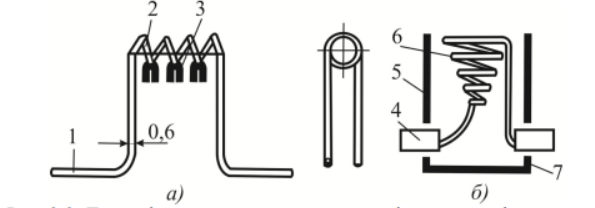 Дротяні випарники непрямого нагрівання з циліндричною (а) і конічною (б) дротяною спіраллю: 1 – відігнутий кінець спіралі, 2, 6 – циліндрична і конічна спіралі, 3 – матеріал, що випаровується (гусарик), 4 – затискачі струмопідводу, 5, 7 – циліндричний тепловий і обмежуючий екрани
Стрічкові випарники
Стрічкові випарники застосовуються для випаровування металів, що погано утримуються на дротяних випарниках, а також діелектриків і виготовляються з поглибленнями у вигляді півсфер, жолобків, коробочок чи човників. Найбільш розповсюдженими матеріалами для таких випарників є фольга товщиною 0,1–0,3 мм із вольфраму, молібдену і танталу. Випарник з поглибленням у вигляді півсфери призначений для випаровування малих кількостей речовини, показаний на рис. а. Для зниження теплового потоку з зони випаровування до затискачів струмопідводів по краях півсфери є звуження перерізу (шийки).
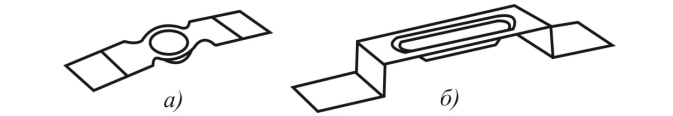 Стрічкові випарники непрямого нагрівання з вольфраму, молібдену і танталу товщиною 0,1 ~0,5 мм: а – з поглибленням у вигляді півсфери, б – човникового типу
Тигельні випарники використовують, як правило, для випаровування великих кількостей сипучих діелектричних матеріалів. Тиглі виготовляють з тугоплавких металів, кварцу, графіту, а також керамічних матеріалів (нітриду бора BN, оксиду алюмінію А2О3 – алунда). Максимально припустима температура кварцу складає 1400°С, графіту – 3000°С, оксиду алюмінію – 1600°С. Два типи випарників з тиглями із кераміки показані на рис.  а, б.
Тигельні випарники
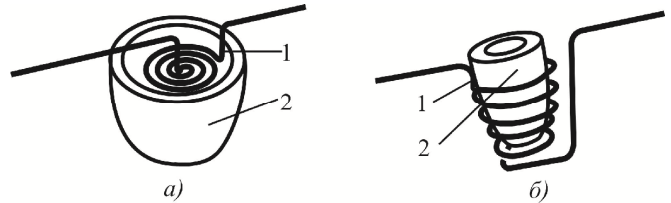 Випарники прямого нагрівання з тиглями з внутрішнім (а) і зовнішнім (б) спіральними нагрівачами: 1 – спіраль, 2 – тигель
Принцип електронно-променевого нагрівання полягає в тому, що кінетична енергія потоку прискорених електронів при бомбардуванні ними поверхні речовини перетворюється в теплову енергію, в результаті чого вона нагрівається до температури випаровування. Для утворення електронного променя необхідне джерело вільних, тобто незв’язаних з іншими частинками, електронів. Для того, щоб електрон вилетів з металу назовні, його швидкість повинна бути спрямована убік поверхні металу, і він повинен перебороти дію сил, що прагнуть повернути його у метал. Роботу з подолання електроном поверхневих сил, які утримують його в металі, називають роботою виходу. При кімнатній температурі кількість електронів у металі, енергія яких перевищує роботу виходу, мізерно мала. Однак їхня кількість різко зростає з ростом температури за рахунок збільшення інтенсивності теплового хаотичного руху.
Випарники з електронно-променевим нагріванням
Ефект термоемісії (а), прискорення електронів (б) і формування електронного променя (в): 1 – емітовані електрони, 2 – термокатод, 3 – стінка вакуумної камери, 4 – ізолятори, 5 – джерело живлення, 7 – прискорений електрон, 6, 8 – аноди, 9 – електронний промінь
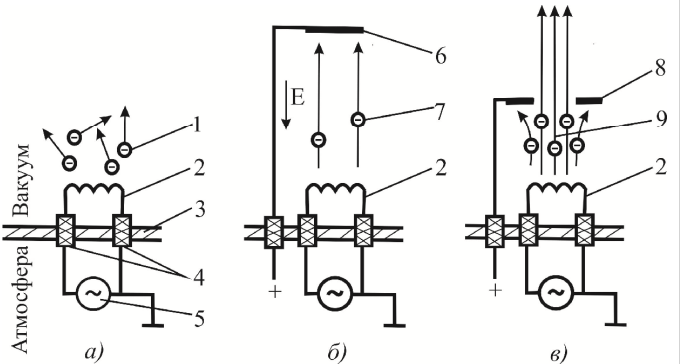